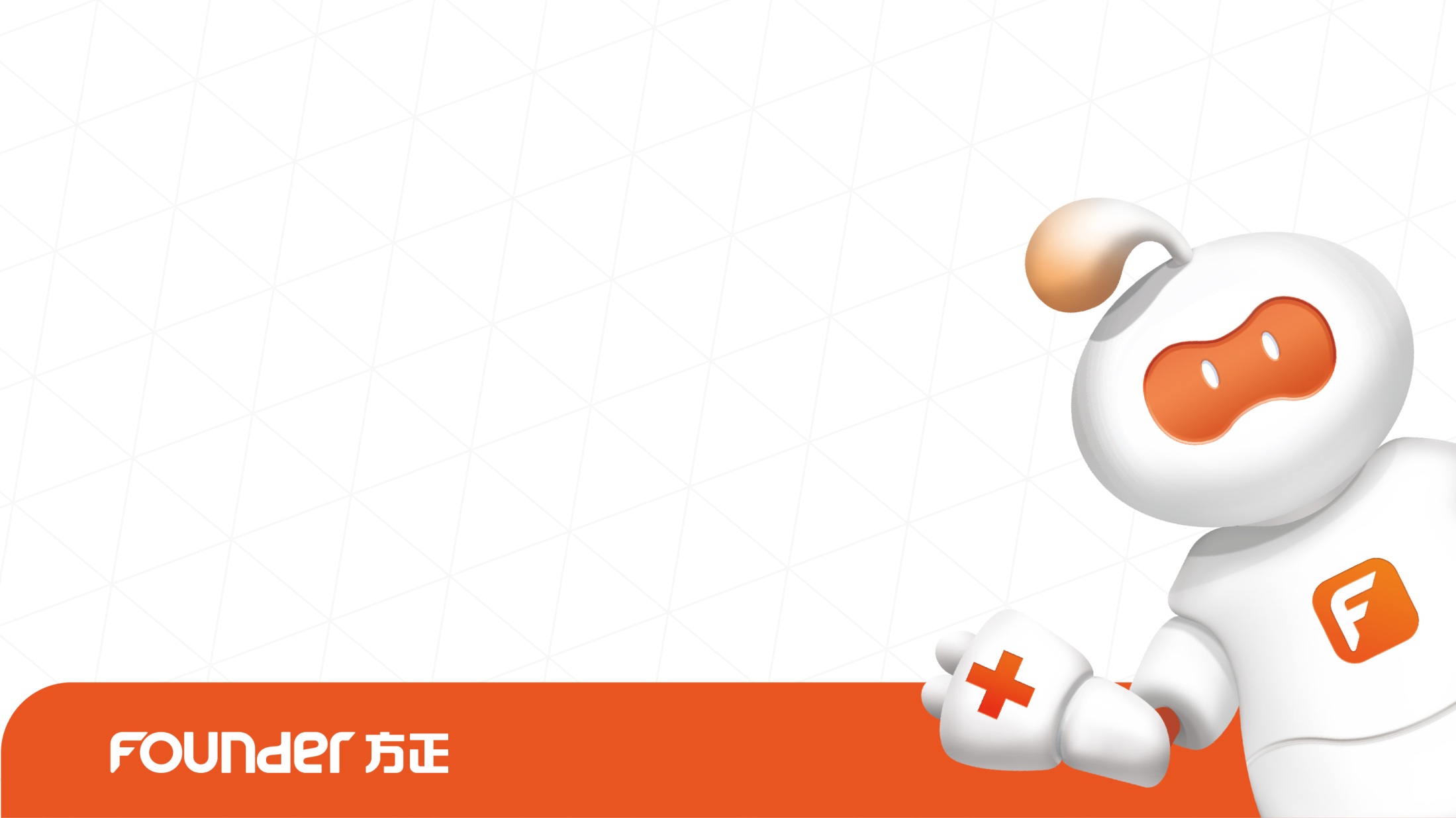 CNIS智慧服务系统
	
临床业务培训


2022-03-05  向泽勇
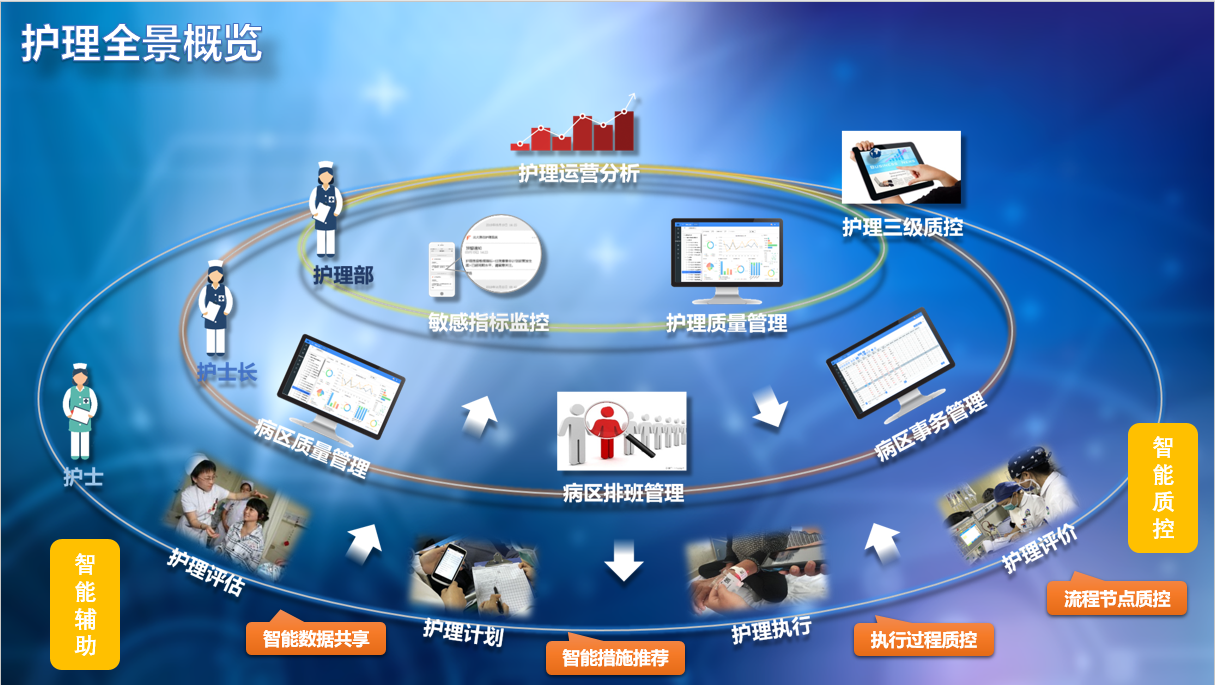 [Speaker Notes: 流程节点质控：任务预先生成，临近消息提醒，失效自动记录（不遗漏、不延迟）
执行过程质控：前置工作检查、高危风险提示、执行内容校验、后续任务生成（保正确，保安全）
智能措施推荐：基于护理标准知识库的智能措施推荐（智能引导同质化护理）
智能数据共享：患者信息同步、护理记录自动生成（解放时间，归还患者）
动态资源调配：实时护患比]
评价(看效果)
诊断(选目标)
措施(定任务)
流转交接
出入量
 录入
出入量
 小结
护记
同步
转
病区
手术
交接
检查
交接
批量
录入
移动
采集
三方
采集
协同
分类
文书
关联
协同
申请
管路
维护
措施
活动
计划
模板
入科
转科
分管
患者
护士
接诊
患者
巡视
问题
识别
计划
制定
计划
执行
模板
定制
体征
采集
护记
同步
体温
  单
产程
  图
一般
会诊
管路
维护
出入
  量
病区
交班
床旁
交班
体温单
患者管理
护理评估
护理计划
护理记录
医/护嘱
护理会诊
不良事件
护理交班
出院
入院
归档
管理
入院
评估
风险
评估
知情
同意
护理
宣教
模板
引用
执行
导入
批量
录入
体征
同步
动态组装
综合
概览
医嘱
执行
医嘱
巡视
护嘱
模板
风险
上报
风险
追踪
入科
任务
文书
固化
评估
工具
模板
设计
文书
措施
结果
状态
事件
审批
分析
整改
问题
追访
综合
评定
指标定义
基础模板
基础字典
护理
指标
关注卡
  指标
交班
指标
体征
指标
流转
指标
数据
  源
业务引
用模板
组句
模板
知识
  库
交班
模板
护嘱
字典
诊断
字典
措施
字典
活动
字典
体征
项目
文书
类别
质控平台
底层驱动
功能
定义
流程
定义
业务
规则
任务
定义
任务
监控
任务
执行
项目
定义
质控
业务
质控
任务
业务监控
缺陷
整改
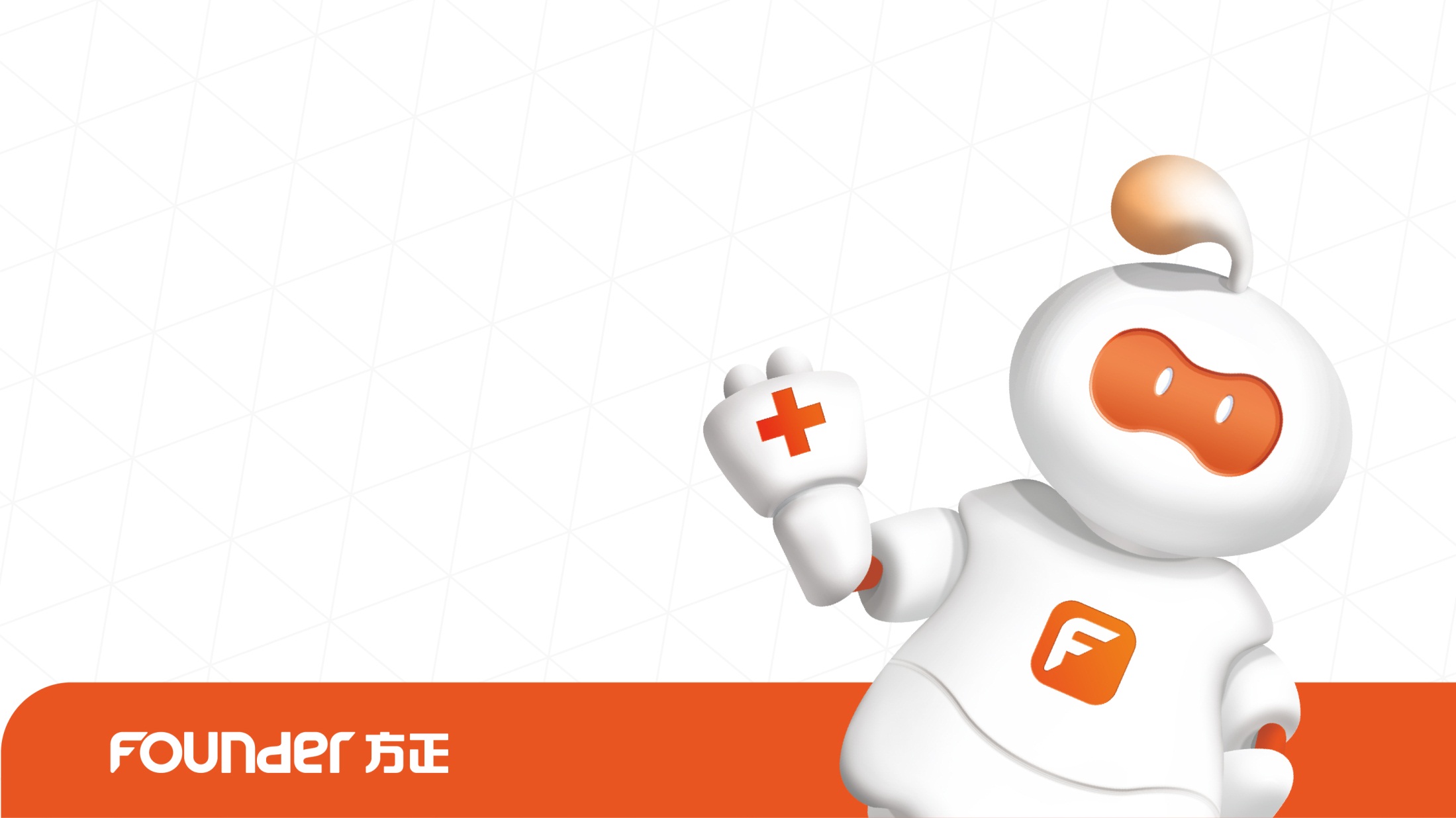 Thank you!
北大医信